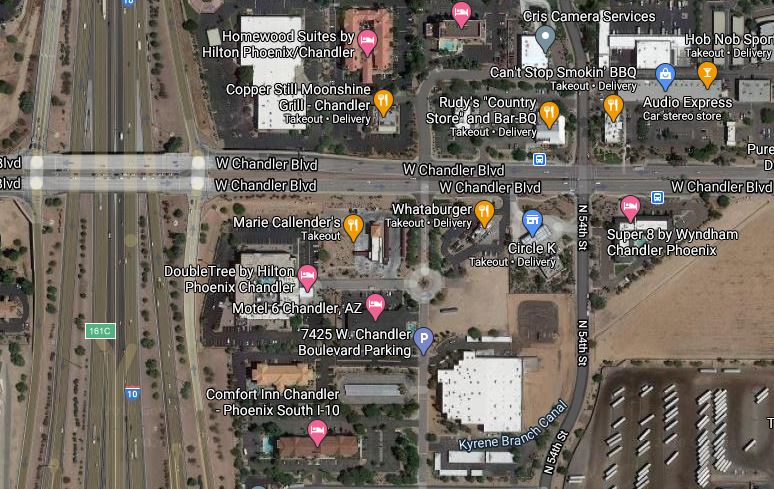 Whataburger
Car Wash
Park and 
Start here